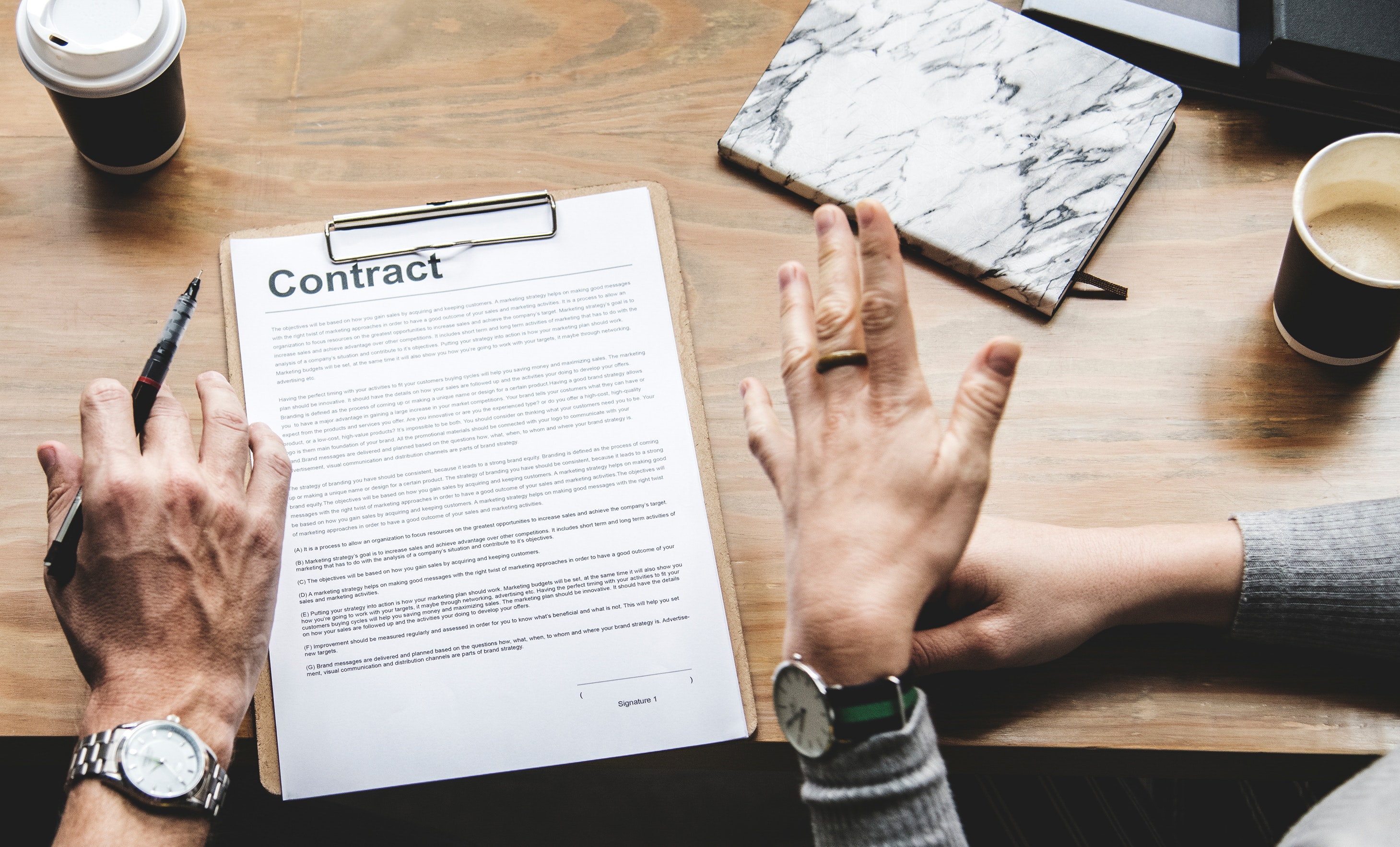 Нецінові критерії та процес реформування публічних закупівель
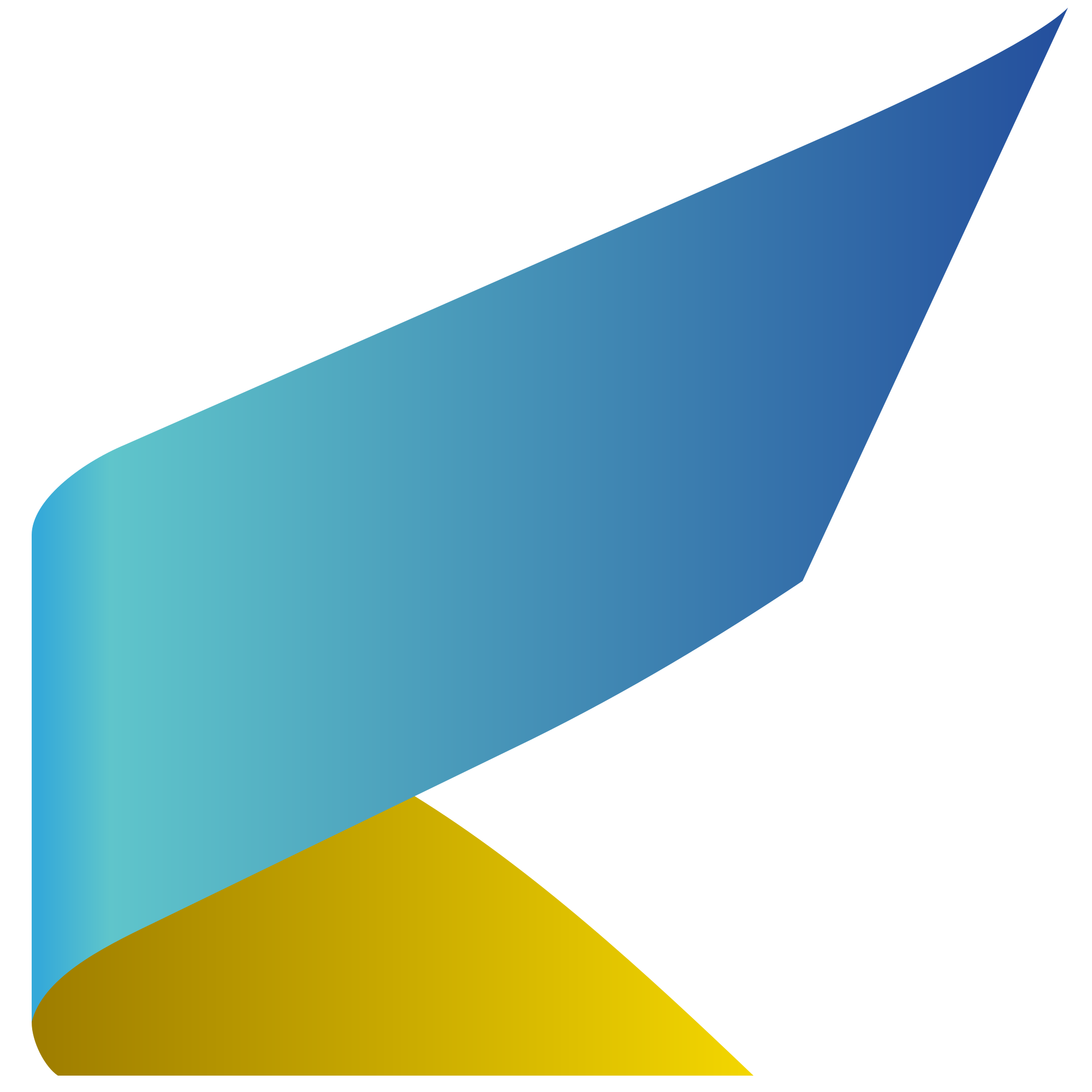 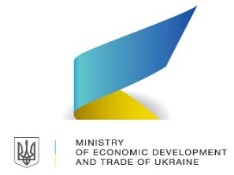 Підстави застосування нецінових критеріїв
Відповідно до статті 28 Закону України “Про публічні закупівлі” оцінка тендерних пропозицій проводиться автоматично електронною системою закупівель на основі критеріїв і методики оцінки, зазначених замовником у тендерній документації, та шляхом застосування електронного аукціону.

      У разі здійснення закупівлі, яка має складний або спеціалізований характер (у тому числі консультаційних послуг, наукових досліджень, експериментів або розробок, дослідно-конструкторських робіт) критеріями оцінки є ціна разом з іншими критеріями оцінки (нецінові критерії).
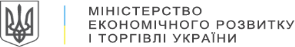 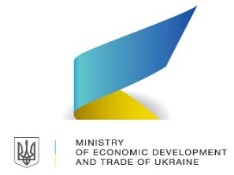 Застосування нецінових критеріїв
Нецінові критерії - це додаткова вигода, яка не є ключовим параметром, але може вплинути на вибір переможця.
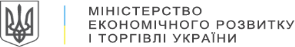 Неціновими критеріями можуть бути, зокрема:
умови оплати;
строк виконання;
гарантійне обслуговування;
експлуатаційні витрати тощо.
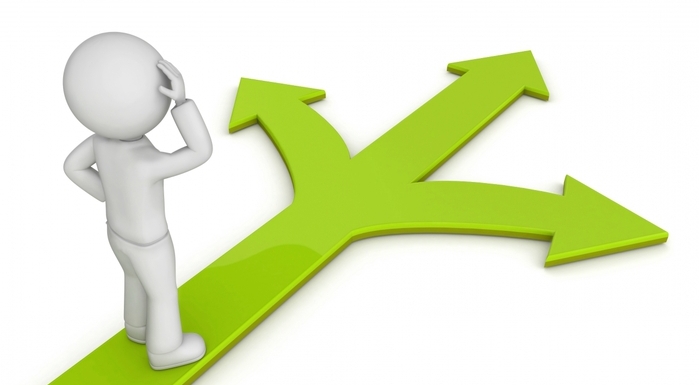 Перелік нецінових критеріїв не є виключним та кількість таких критеріїв необмежена.
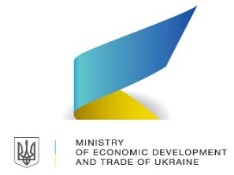 Застосування нецінових критеріїв
Кожен критерій має числове значення, що визначає його важливість в порівнянні з ціною.
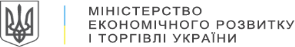 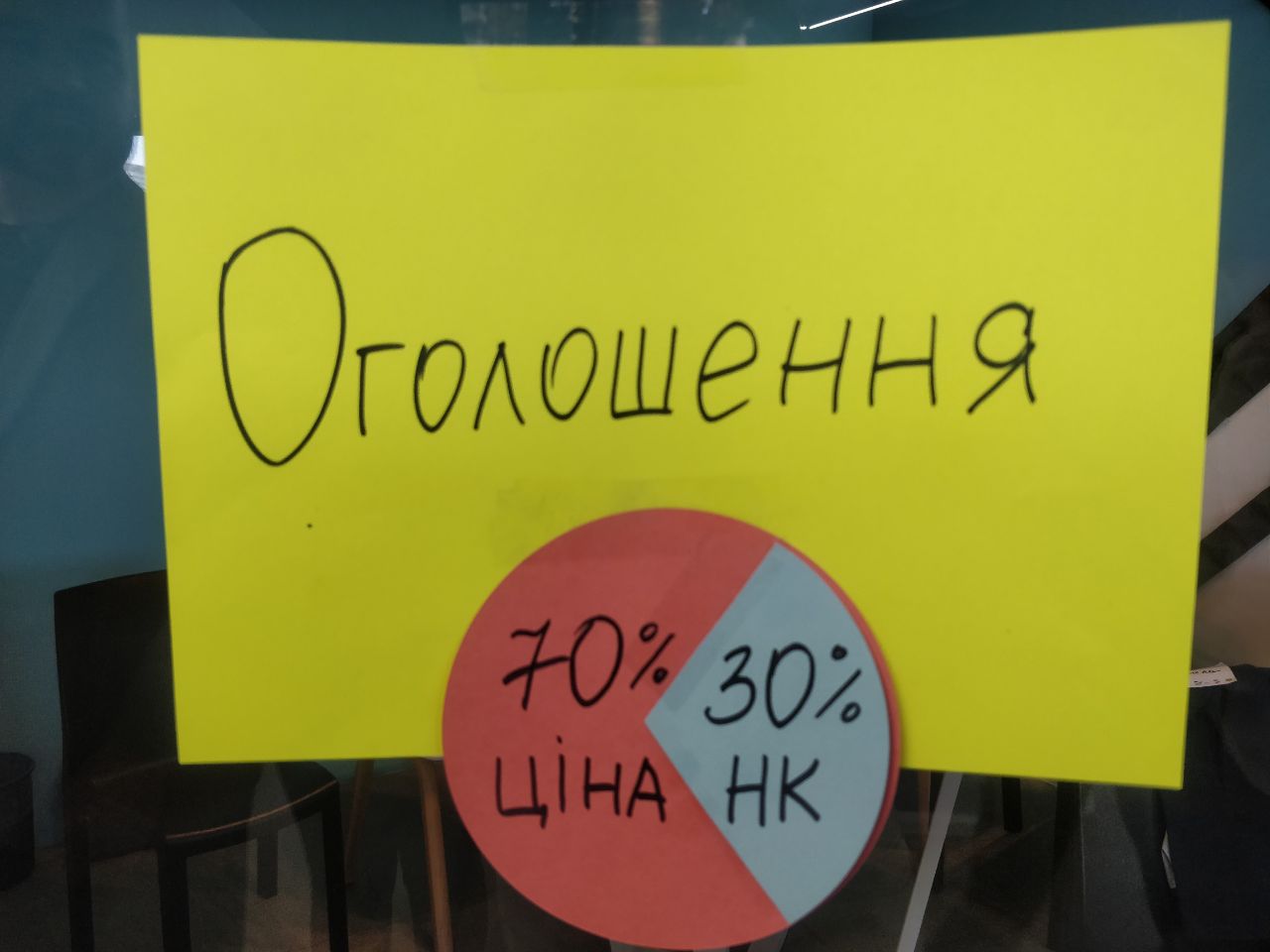 Питому вагу кожного нецінового критерію та їхню кількість для відповідного предмету закупівлі Замовник визначає самостійно, але загальна питома вага нецінових критеріїв не може бути вищою ніж 30 %.
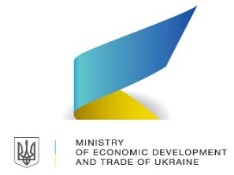 Застосування нецінового критерію на практиці
При створенні нецінового показника необхідно вказати:
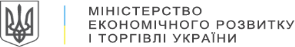 Назву показника. Назва має бути сформульована однозначно й зрозумілою Учаснику.
Підказку. В підказці може бути коментар стосовно нецінового показника з більш детальним роз'ясненням.
Вагу показника та список можливих опцій (варіантів) з відповідною вагою кожного з цих варіантів.
Завдяки встановленому критерію оцінки надається можливість ширшому колу потенційних учасників взяти участь у закупівлі.
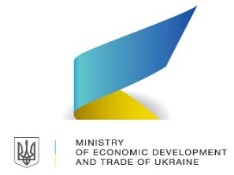 Приклад заповнення нецінового показника:
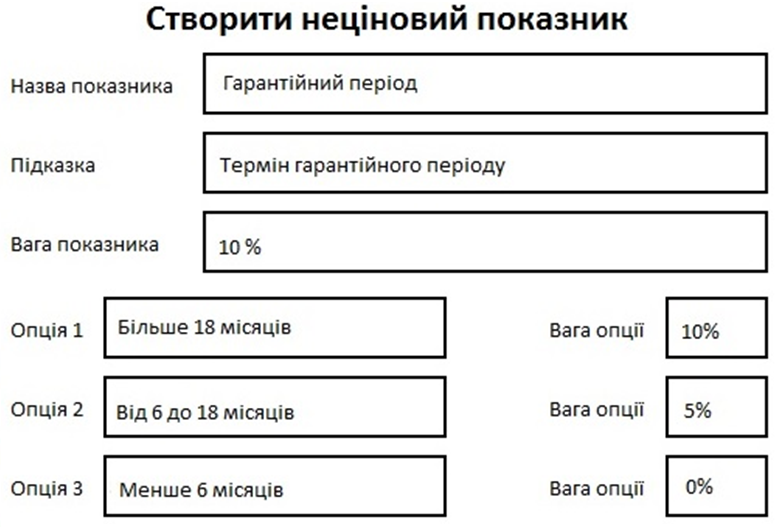 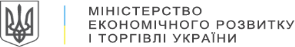 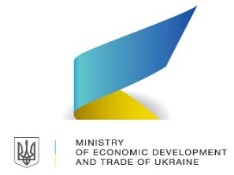 «Приведена ціна» та формула її розрахунку
Приведена ціна - це ціна, зазначена учасником у тендерній пропозиції та перерахована з урахуванням показників інших критеріїв оцінки за математичною формулою, визначеною замовником у тендерній документації.
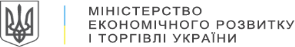 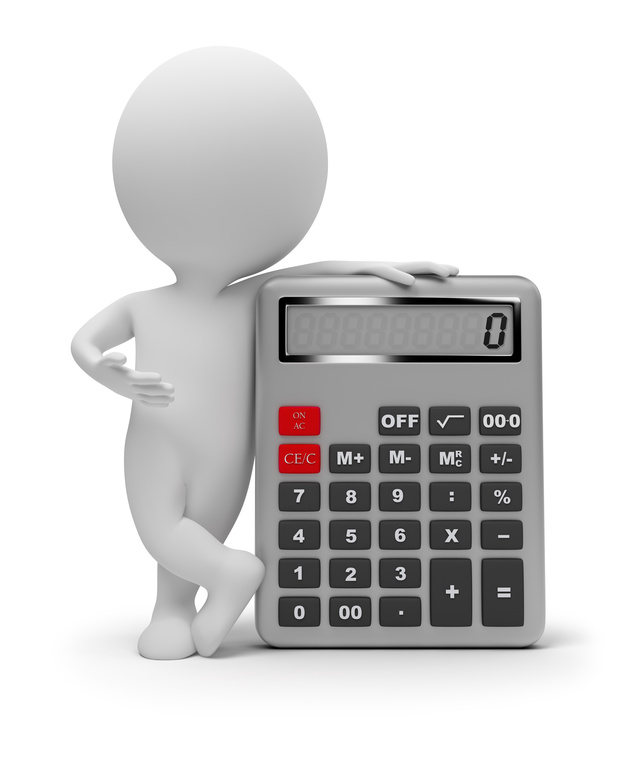 Ціна пропозиції
Приведена ціна =
Коефіцієнт корекції (КК)
КК = 1 + (F1 + F2 + ...+Fn)/PV
КК - коефіцієнт корекції
F1..Fn - значення кожного нецінового 
критерію, обраного учасником
PV - вага критерію «Ціна»
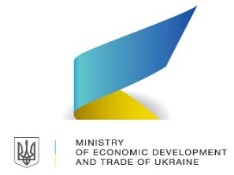 Приклад розрахунку «Приведеної ціна»
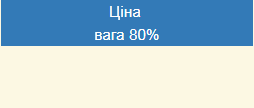 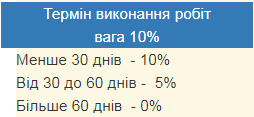 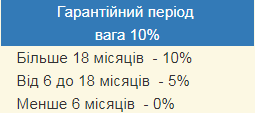 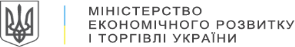 Учасник подає пропозицію на суму 100 000 грн., в якій зазначає:
      - термін виконання робіт 29 днів (що еквівалентно значенню 10% критерію «Термін виконання робіт»); 
      - гарантійний період 12 місяців (що еквівалентно значенню 5% критерію «Гарантійний період»).
Таким чином коефіцієнт корекції та приведена ціна цієї пропозиції буде дорівнювати: 
КК = 1 + (0.1 + 0.05) / 0.8 = 1.1875
Приведена ціна = 100 000 грн. / 1.1875 = 84 210,53 грн.
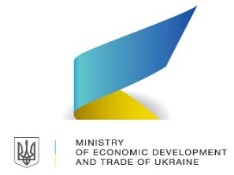 Перспективи:
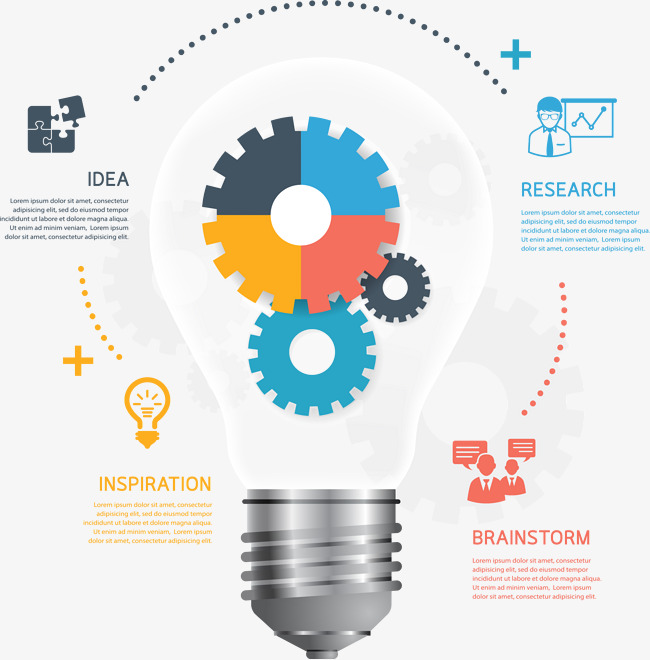 застосовувати нецінові критерії оцінки для всіх  предметів закупівель;
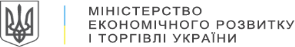 розробити електроннийінструмент/конструктор, який надасть можливість вибрати відповідні нецінові критерії для конкретного предмету закупівлі.
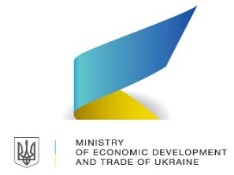 Переваги застосування нецінових критеріїв
Можливість отримати товари, роботи та послуги, що максимально відповідають фінансовим ресурсам та потребам; 

Ефективне витрачання коштів платників податків;

Підвищення енергоефективності;

Збереження екології;

Забезпечення більш 
якіснішого виконання 
складних договорів;

Збільшення конкуренції 
у конкретній закупівлі.
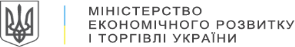 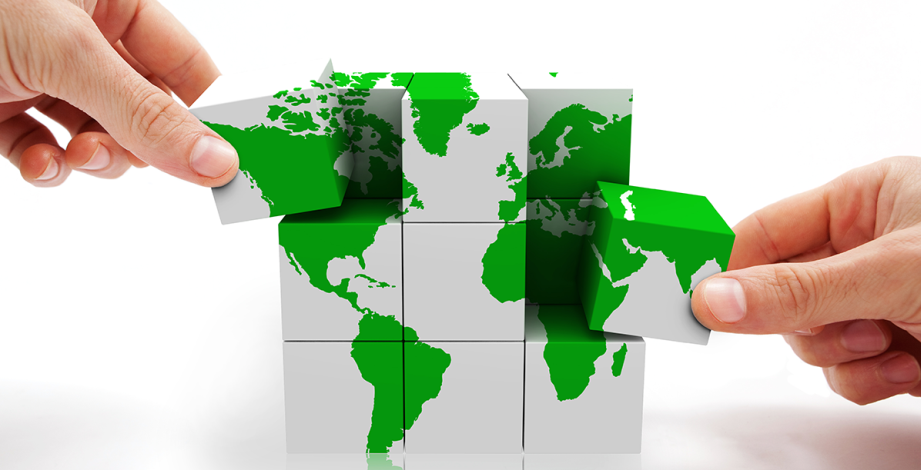 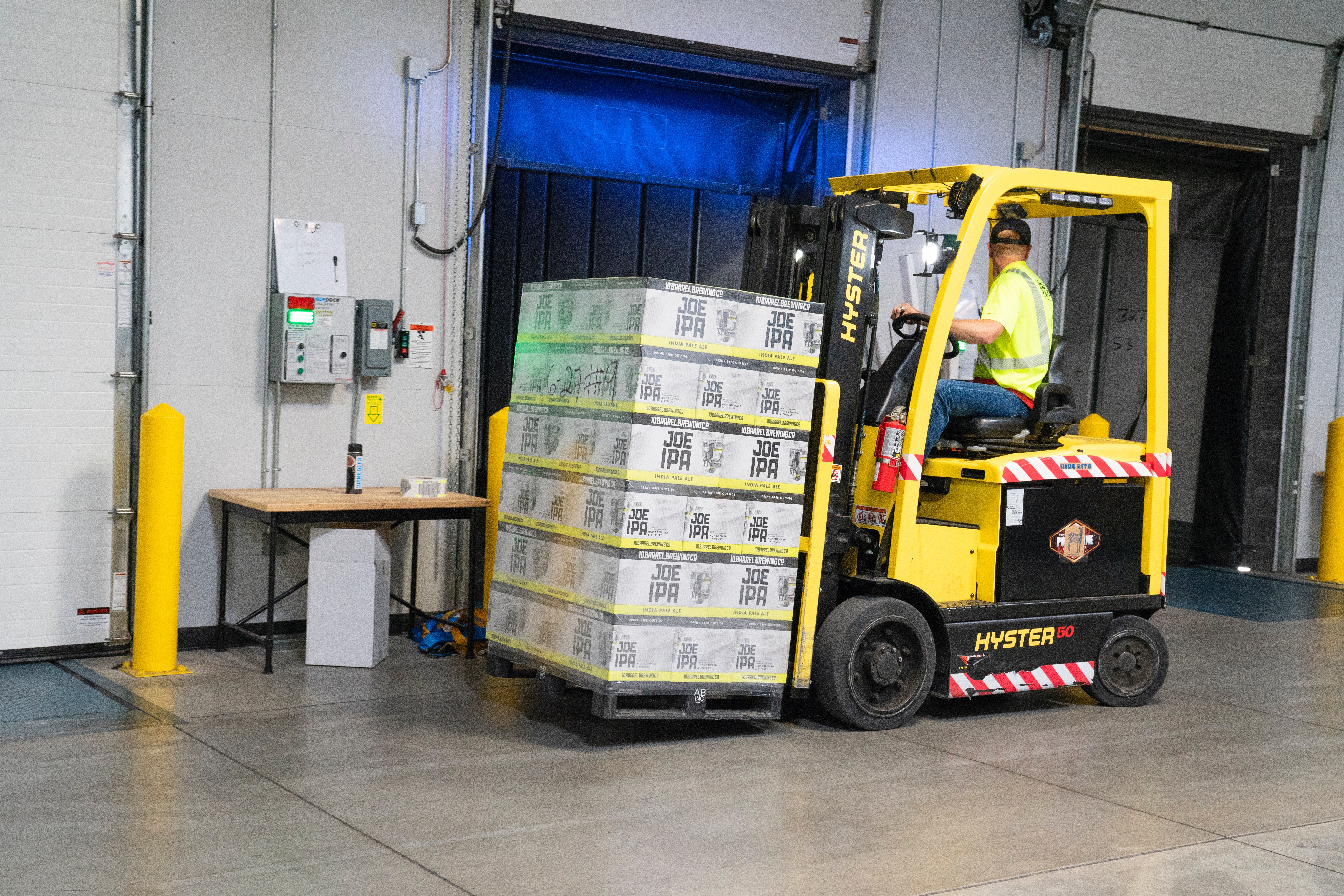 Купуйте 
ефективно! 
҉
Олексій Скорук